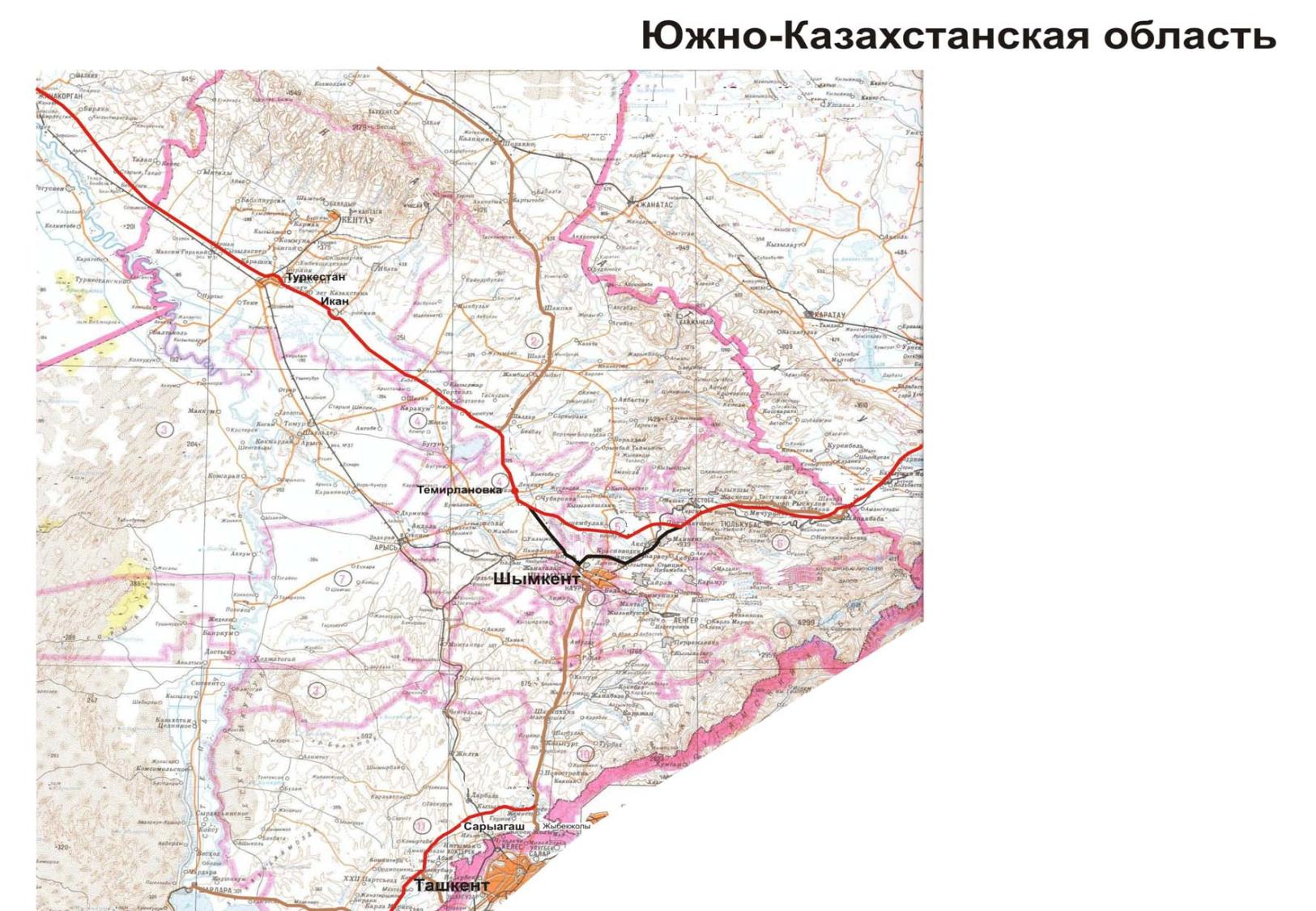 Южно – Казахстанская  область
ТОО «Дена Рахсаз»
(Иран)
«Поско Инженеринг»
(Корея)
ТОО «АКМ Планум»
(Казахстан/Сербия)
СП «Копри/Сейсер»
(Кувейт/Казахстан)
СП «Азеркорпу/ Тепе»
(Азербайджан/Турция)
«Синохайдро»
(Китай)
ТОО «Дена Рахсаз»
(Иран)
АО «Кукдонг»
(Корея)
«Синохайдро»
(Китай)
Ташкент - Шымкент
100 км – 56,2 млрд. тг.
Ведутся тендерные процедуры.
Планируется начать строительные 
работы в 2014 г.
Условные обозначения
          - планируется открыть движение в 2013 г.
              - начаты работы в 2013 г.
              - планируется начать в 2014 г.
              - планируется открыть движение в 2013 г.